Regions of the United States
Southwest Region
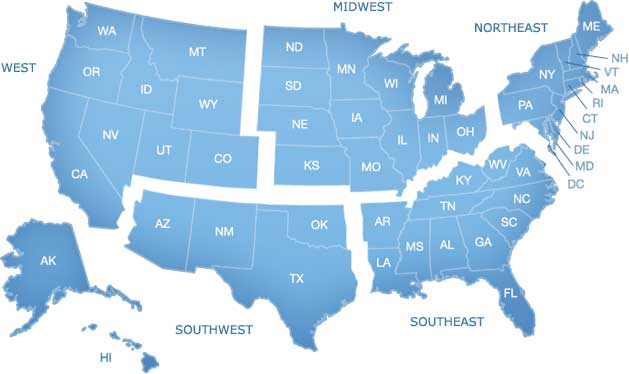 Southwest States and Capitals:
Climate of the Southwest:
Dry and hot for most of the year
Desert (very little rain)
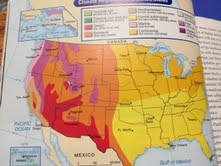 Major Landforms of Southwest
Plains and hills
More mountainous as you move West
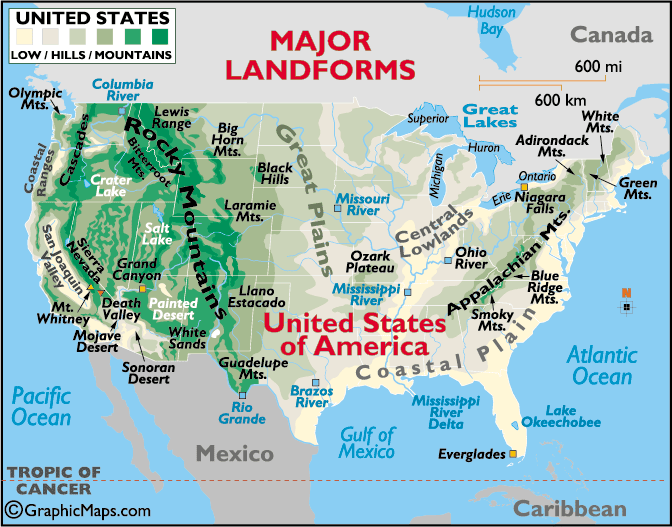 Major Bodies of Water
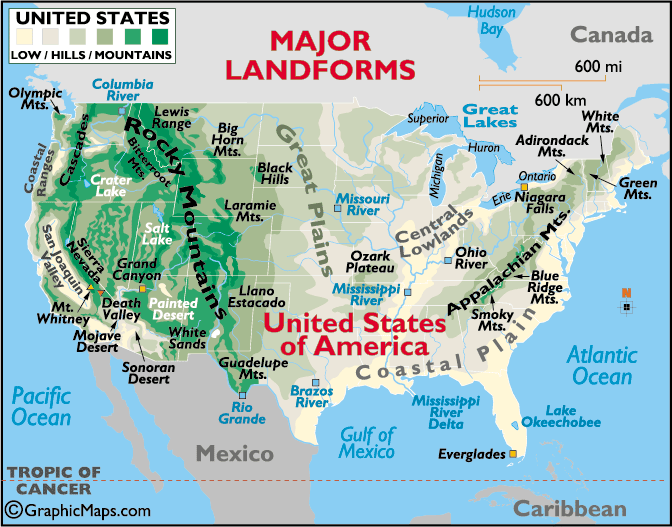 Gulf of Mexico
Rio Grande
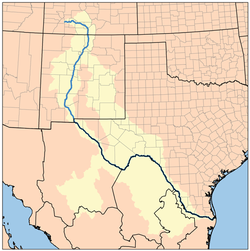 Major Mountains of Southwest
Rocky Mountains
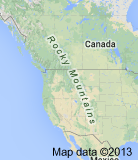 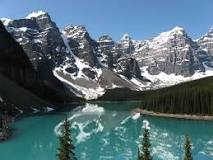 Major Industries
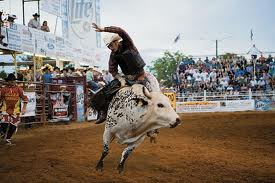 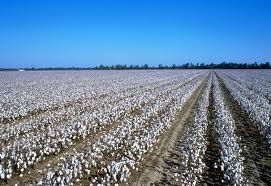 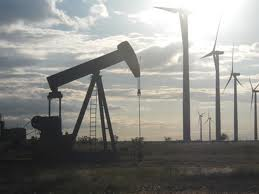 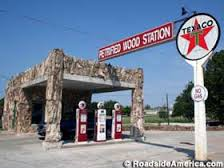 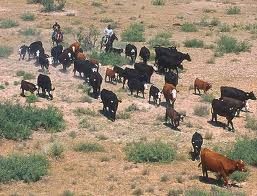 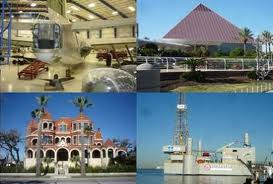 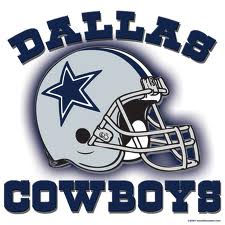 Dallas, Texas
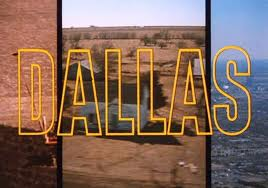 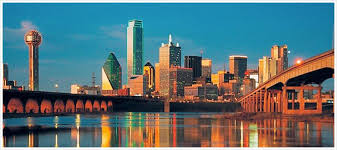 San Antonio, Texas
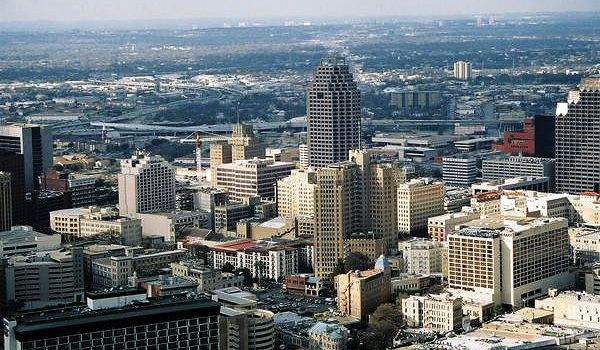 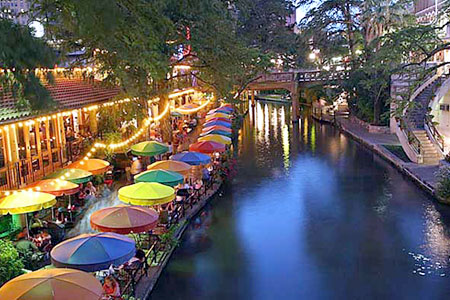 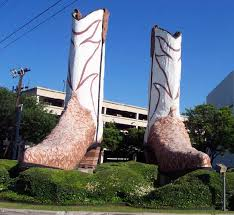 Houston, Texas
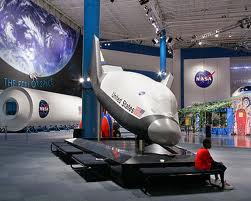 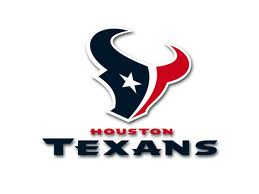 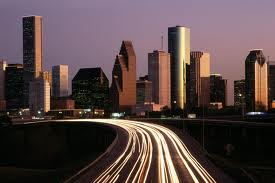 Albuquerque, New Mexico
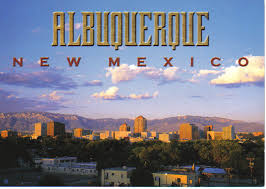 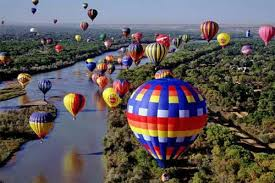